Sound Stewardship of Public Funds
Oak Park School District 97
Transportation Audit
Edulog Consulting
Sound Stewardship of Public Funds
Board Policy - District Policy 4:110 Transportation
The District shall provide free transportation for any student in the District who resides: 
at a distance of one and one-half miles or more from his or her assigned school, unless the School Board has certified to the Illinois State Board of Education that adequate public transportation is available, or 
within one and one-half miles from his or her assigned school where walking to school or to a pick-up point or bus stop would constitute a serious hazard due to vehicular traffic or rail crossing, and adequate public transportation is not available. A student’s parent(s)/guardian(s) may file a petition with the Board requesting transportation due to the existence of a serious safety hazard.
Section 29-3 of the School Code
A School district shall provide free transportation for pupils residing at a distance of one and one-half miles or more from any school to which they are assigned for attendance maintained within the district.
Hazardous Crossings
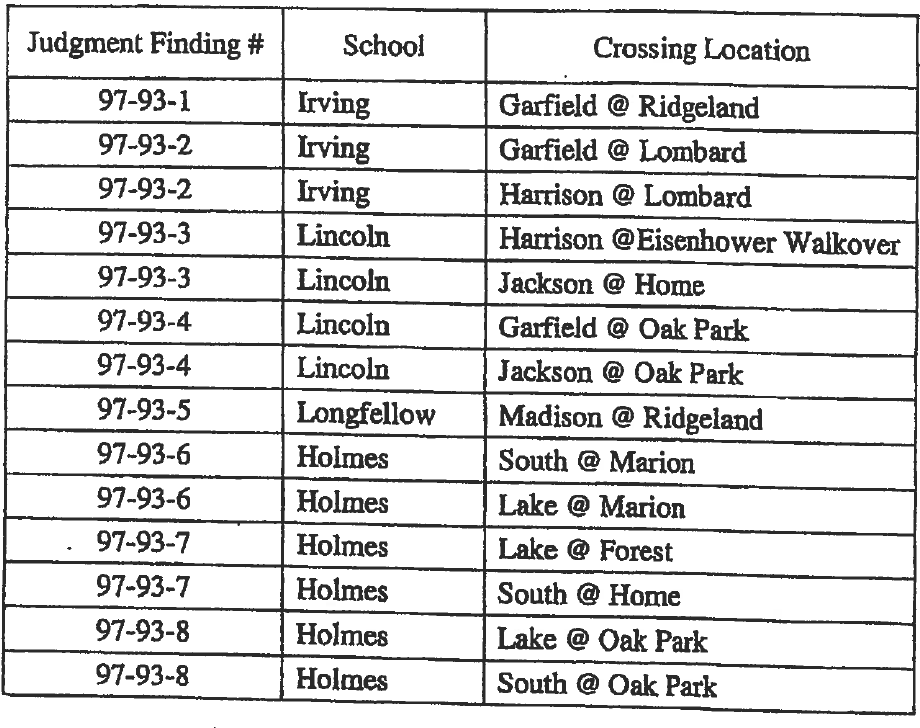 In 1997, the District established 14 hazardous crossings in an effort to offer transportation to students and get State reimbursement for transporting students that are less than 1 ½ mile from their school
State of Regular Education Transportation
535 elementary students 
493 middle school students 
These counts can vary depending on the weather 
Large (71 or 77 passenger) buses are used to transport students
The District also transports 35 students on a space available basis
Sound Stewardship of Public Funds
Regular Transportation – Routes
Oak Park each bus costs $212 per day per bus. With 176 student school days, the total cost for the year will be $522,368.
$106 for AM runs and $106 for PM runs. Each of these runs (AM or PM) is based on the current transportation plan.
Sound Stewardship of Public Funds
Regular Transportation – Financial Impact
Sound Stewardship of Public Funds
Regular Transportation – Audit Results
The hazard locations were designated as hazards years ago, and they should no longer be considered hazardous intersections because they are now all controlled.
Sound Stewardship of Public Funds
Audit Results – Elementary Schools
Beye Elementary School currently uses two buses to transport students to the school. The furthest residence distance to the school is 1.1 miles, and none of these students currently have to walk through any of the hazard intersections previously discussed. 

Holmes Elementary School has four buses that serve this school. The furthest distance for any student from home to school is 1.3 miles.

Irving Elementary School currently has one bus serving. The furthest distance from home to school for any student is .9 mile. For this school, there are three intersections on the hazard crossing list that students would have to pass through if walking to school. 

Lincoln Elementary School uses six buses to transport students to/from school. The furthest point from the school’s exterior boundary to the school is 1.3 miles. Within the school boundary there are three intersections on the hazard crossing list. 

Longfellow Elementary School uses one bus to transport students to/from school. The furthest point from the school’s exterior boundary to the school is .8 mile. There is one intersection on the hazard crossing list.
Audit Results – Other Options
Eliminate elementary transportation and any middle school transportation that is not 1.5 miles or greater

Parents could pay for transportation

Reduce the amount of routes at the middle school. For example - 493/35 = 12 routes
Sound Stewardship of Public Funds
Audit Results – Middle Schools
The elimination of elementary school transportation would be the first step to saving money on transportation. However, the middle schools would still require busing. In order to keep costs to a minimum, it would be necessary to realign the bell times so that the buses could be used twice (transport students to one middle school, and then do the same for the other middle school). If this scenario were approved, there would be a savings of $200,000 per year.
Audit Results – Middle Schools
The current middle school boundaries are causing additional expense for the district. With the realignment of boundaries, there would be many students who lived closer than 1.5 miles to school and therefore would no longer require transportation. By the realignment of the middle school boundaries a savings in transportation costs could be realized. Moreover, adjusting bell times for the middle schools would allow for the dual utilization of buses. If middle school boundaries were realigned, there were bell time change for the middle schools, and busing was no longer provided for the elementary schools, the largest possible savings would be realized and the school district could reduce its transportation budget by more than $300,000 per year.
Recommendation
Questions